Thorstein Veblen
Udayan Roy
ECO 54 History of Economic Thought
Thorstein Bunde Veblen (1857-1929)
The Theory of the Leisure Class (1899)
Theory of the Business Enterprise (1904)
The Engineers and the Price System (1921)
See http://www.hetwebsite.net/het/profiles/veblen.htm for a full list of Veblen’s publications
Thorstein Veblen
2
Institutionalist
Veblen was the founder of the American Institutionalist School
He was a major critic of capitalism and of the analysis of capitalism in neoclassical economics
Thorstein Veblen
3
Historical Background
Veblen’s criticism of capitalism may be seen as a response to  
the rough, violent, predatory, lawless, and monopolistic nature of American capitalism between the end of the Civil War and the beginning of World War I, and also to 
the inability of neoclassical (or, marginalist) economics to reflect the realities of contemporary capitalism
Veblen coined the term ‘neoclassical economics’ to refer to the economics of Alfred Marshall and likeminded economists
Thorstein Veblen
4
Rationality
Neoclassical economists saw consumer behavior as rational behavior by people with stable tastes
Veblen instead saw non-rational or instinctual behavior of people under the sway of instincts that evolve according to Darwinian rules
Thorstein Veblen
5
Business Motivations
Neoclassical economists saw firms engaged in a clear-sighted but honest and by-the-book pursuit of profit maximization
Veblen instead saw deep conflicts within firms between businessmen, who wanted profits by hook or by crook, and engineers and other technical people who were mainly interested in making a good product.
Thorstein Veblen
6
Leisure Class
Veblen’s analysis of consumer behavior went along the following lines: 
We instinctively seek high social status. 
We achieve high social status when our peers admire us, when they regard us as winners and not losers. 
To be considered a winner we need to show that we have stronger predatory abilities than others.
Thorstein Veblen
7
Leisure Class
To show our predatory abilities, we need to amass more wealth than our peers. 
Moreover, that wealth must be acquired by force or by cunning and not by hard work
because the acquisition of wealth by hard work does not show any evidence of one’s predatory abilities
hard work is for wimps and losers.
Thorstein Veblen
8
Leisure Class
Consequently, capitalist societies tend to generate a leisure class that rises to the top of the food chain by making money without having worked for the money.
Thorstein Veblen
9
Conspicuous Consumption
Not only must we acquire wealth without doing any labor, we must make sure everybody knows how wealthy we are. 
This leads to 
conspicuous consumption, 
conspicuous waste, and 
conspicuous leisure.
Thorstein Veblen
10
Conspicuous Consumption
An act of consumption creates more utility when that consumption is observed by one’s peers than when it is done in private: what’s the point of drinking an expensive wine if no one sees you doing so? 
To a neoclassical economist who swears by rational consumer behavior, this way of thinking would be considered perverse. 
But to Veblen, this way of thinking about consumer behavior is a lot more realistic.
Thorstein Veblen
11
Conspicuous Consumption
Ostentatious waste—as in arranging a lavish wedding for one’s pet cats—would also help convince people that a lot of unearned wealth lies at the source of all the waste. 
Similarly, a visibly leisurely lifestyle would also serve the same purpose.
Thorstein Veblen
12
Conspicuous Consumption: Fashion
Women’s clothing needs to be highly elaborate and obviously unsuitable for work in order to be regarded as fashionable
Thorstein Veblen
13
Business Enterprise
Businessmen see the bizarre behavior of the leisure class and realize that the way to make money is by taking advantage of the whims of the leisure class and ripping them off. 
Moreover, the general social admiration of predatory behavior leads businessmen to unscrupulous behavior. 
For example, they sabotage their rival producers so that reduced overall output would create an artificial scarcity that would lead to high prices.
Thorstein Veblen
14
Business Enterprise
On the other hand, the engineers who do the technical work in the manufacturing industries are interested only in the quality of their products. 
Their job satisfaction derives from simply doing a good job and producing products that serve some genuine need.
Thorstein Veblen
15
Business Enterprise
Veblen speculated that 
these conflicts between the corrupt ideas of the businessmen and the sense of excellence of the engineers may be irreconcilable 
the only hope for capitalism lay in the engineers taking over.
Thorstein Veblen
16
Unions
Veblen’s view of labor unions wasn’t very positive either. 
He argued that unions would be quite happy to procure gains for their members even if those gains come at the expense of non-union workers. 
This idea was later formalized as the so-called insider-outsider theory of labor unions.
Thorstein Veblen
17
Darwin and Veblen
According to Veblen, our instincts—such as the instinct to admire predatory people—may have evolved according to Darwinian laws during a primitive phase of human society when might actually made right. 
The problem, however, is that our instincts, once they are embedded in us, are hard to get rid of even after the conditions that once made them helpful give way to a new set of conditions under which they are a hindrance.
Thorstein Veblen
18
Marx and Veblen
Veblen’s view of the evolution of our instincts is somewhat similar to Karl Marx’s conception of the inertial tendencies of the ideological superstructure. 
Veblen’s views on the business cycle were also very similar to those of Marx. 
However, Veblen did not believe in any deadly conflict, such as that envisioned by Marx, between the leisure class and the working class. 
In fact, Veblen’s working class people admire the predatory prowess of the leisure class and hope to one day become members of the leisure class themselves.
Thorstein Veblen
19
A rising demand curve!
In 1950, Harvey Leibenstein introduced Veblen’s ideas on conspicuous consumption into formal demand theory and showed the possibility of a rising demand curve. 
The leisure class does not want to be seen consuming cheap stuff. 
Therefore, as the price of a product rises, it might become more popular with such people!
Thorstein Veblen
20
Behavioral Economics
Veblen is a pioneer of the relatively new discipline of behavioral economics
See http://myweb.liu.edu/~uroy/web/behav-econ/index.html for a taste of this subject
Thorstein Veblen
21
Sources
New Ideas from Dead Economists by Todd Buchholz, Chapter VIII, pages 175-185
The Worldly Philosophers by Robert Heilbroner, Chapter VIII 
The Ordinary Business of Life by Roger Backhouse, Chapter 9, pages 195-198
http://www.econlib.org/library/Enc/bios/Veblen.html
http://en.wikipedia.org/wiki/Thorstein_Veblen
Thorstein Veblen
22
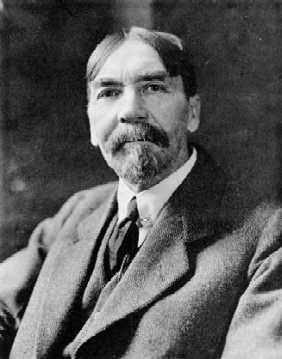 Thorstein Veblen
23